According to Harry Wong
“The single greatest effect on student achievement is not race, it is not poverty — it is the effectiveness of the teacher.” ~ 
“It is the teacher — what the teacher knows and can do — that is the most significant factor in student achievement.” 
“In an effective classroom students should not only know what they are doing, they should also know why and how.”
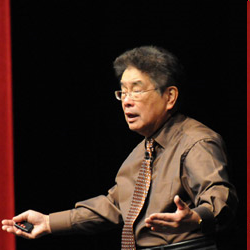 Definitions:
Classroom management – act of managing relationships, behaviors, and instruction for learners
Discipline – the act of teaching students how to behave appropriately; not just punishment
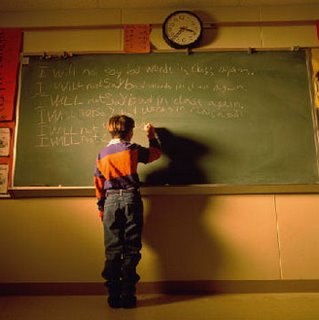 [Speaker Notes: Classroom management can be defined as so many different things. The definition that I would like to offer is a definition that forms an understanding of a classroom management model used by Annette Iverson (2003) in her book Building Competence in Classroom Management and Discipline. The model consists of three classroom management domains and is sometimes referred to as the “3 C’s of classroom management.” The first “C”, covenant management, is for relationship concerns; the second “C”, conduct management, is for behavioral concerns; and the third “C”, content management, is for instructional concerns. Therefore, one can see where the definition of classroom management comes from: the act of managing relationships, behaviors, and instruction for learners.

Notice how the word discipline refers only to one part of the 3 C’s model (behavior). And has nothing to do with punishment. Discipline is the use of specific strategies to instruct students on the how-to’s of behavior that are socially acceptable or valid. Discipline is instructive and rehabilitative. It results (or at least should result) in increased incidences of pro-social behavior.]
Covenant/Conduct/Content Management Interplay
[Speaker Notes: One can see here the interplay of covenant/conduct/content management. Sometimes we can isolate a behavior problem into one domain. However, human behavior is complex and often more than one management domain contributes to a student’s problems. For example, consider the following fictional character John and this scenario: John gets sent to the office because he got up out of his seat and was about to walk out of the classroom. Why did this happen? Perhaps it happened because John did not have a good relationship with his teacher (covenant); perhaps John got angry at something that triggered him (conduct); perhaps John was trying to avoid an academic task that was too difficult or uninteresting (content); or perhaps all three contributed to John getting up out of his seat and leaving the classroom. The point is that if we understand classroom management as the interplay of all three domains, then we can use proper problem-solving techniques to get to the root of the problem.

For the purpose of this talk, I want to focus on one domain: covenant management.]
Definition: Covenant
According to Iverson (2003), a covenant is a promise, a binding agreement between two or more persons

Covenant management is the facilitation of trusting, respectful relationships, willingly entered into, that promote optimal success for all children
[Speaker Notes: Covenant management is very much in-line with a Christian anthropology that respects the dignity of the human person. The word covenant appears over 300 times in the Bible – with many nuanced uses. The Bible refers to God’s covenants with Noah, Abraham, and Moses as the leader of the chosen people, Israel. In the Old Testament or Covenant, God revealed his law through Moses and prepared his people for salvation through the prophets. In the New Testament or Covenant, Christ established a new and eternal covenant through his own sacrificial death and Resurrection. 

With each use of the word covenant, what is implied is a promise, a solemn and binding agreement between two or more persons – entered into freely.

Covenant management – in education – can then be defined as the facilitation of trusting, respectful relationships, willingly entered into, that promote optimal success for all children. 

It is my belief that covenant management is the cornerstone to all management success.]
Getting Off to a Good Start
Virtually all the research points to the beginning of the school year as the linchpin for effective classroom management

Four seminal studies on the beginning of the school year performed (two at elementary and two at secondary):

The results showed that the most effective teachers made sure classroom management strategies: 1) were understood by students, 2) accepted by students, and 3) practiced until they became routine
[Speaker Notes: In the forming stage, it is most important to get off to a good start.

All the research points to the beginning of the school year as the linchpin for effective classroom management.

Teachers must know this. Harry Wong says that what you do (or do not do) on the First Days of School will determine your success (or failure) for the rest of the school year. I had a Sister from the Missionaries of Charity tell me once: beginning the year of teaching is like a tube of toothpaste. You must keep the toothpaste in the tube because once it gets out there’s no getting it back in.

Effective teachers, therefore, must make sure that classroom management strategies are 1) understood by all students, 2) accepted by all students, and 3) practiced until they become routine.]
Positive Interactions
When students are asked to account for their motive for learning, they frequently cite their admiration and respect for a particular teacher

According to Glasser (1972), today’s society is role oriented (identity) rather than goal oriented

In a role-oriented society, people place more value on being respected as human beings than on being valued for what they can do

In other words, the student in the classroom is saying, “I can insist that I have a right to respect and dignity apart from what I can do”

Respecting students for who they are is an essential first step in building positive relationships
[Speaker Notes: When it comes to covenanting with individual students, positive interactions is key. 

I have seen so many discipline problems with students in a classroom that are a result of poor teacher-student interactions (relationships).

On the other hand, I have seen many successful classrooms that are a result of positive teacher interactions with students (relationships).

When students are asked to account for their motives for learning, more often than not they cite their admiration and respect for a particular teacher; they express their desire to please the teacher and often attribute their effort to an affinity for the teacher rather than the subject.

In The Identity Society, Glasser (1972) highlighted the powerful impact of personal relationships on individual’s aspirations and achievements. According to Glasser (1972), in today’s society, people place more value on being respected for who they are as persons as opposed to being valued for what they can do. This is what students want. Respecting students for who they are is essential in building positive relationships.]
Relationship Management as a Solution to Behavioral Problems
Teachers recognize that a renewed focus on relationship building can help resolve difficulties with individual students

Emphasis on getting assignments turned in should be set aside in favor of building the trust and confidence of the student

What a student needs most is often the reaffirmation as a person; this allows the student to open up to the teacher
[Speaker Notes: When students feel like you are truly vested in them as persons, they will open up to you and “behave.” Most behavioral problems can be prevented by building such positive relationships. 

This is not to say that no consequences should be administered when a student messes up. But the emphasis needs to be on building those relationships first. Then when a student messes up, he or she will be more willing to accept correction as an act of love and not vengeance. 

Some things a teacher can do to communicate respect for the student include:

Open body language
Praise
Actively listen to student]
Problem Solving with Individual Students
What happens if relationship effort attempts fail and a student persists in disrupting the class?

The teacher cannot dismiss the behavior

The teacher must engage in a problem-solving process to help the student select more responsible behavior

Glasser (1965; 1977) developed an eight-step problem-solving process to help students regain control
[Speaker Notes: Despite all the efforts made to build positive relationships with students, often problems will still occur.

What do you do?

The teacher cannot dismiss the behavior.

According to Glasser (1965; 1977), the teacher must engage the student in an eight-step problem solving process to help the student select more responsible behavior.

This problem-solving process puts the student in control of his or her behavior and need for behavior change. It helps the student to be held accountable because he or she is involved in the process. It respects the student as a person and is an excellent covenant management strategy.]
The Research and Theory
In a study involving 68 high school students, 84% said that disciplinary problems that occurred could have been avoided by better teacher-student relationships

In their review of the literature, Sheets and Gay (1996) note that many behavioral problems ultimately boil down to a breakdown in teacher-student relationships

“The causes of many classroom behaviors labeled and punished as rule infractions are, in fact, problems of students and teachers relating to each other”
[Speaker Notes: Research study #1: Sheets and Gay (1996)

The majority of behavior problems could be avoided by better teacher-student relationships.]
Characteristics that Make Teachers Likeable
Barr (1958) & Good & Brophy (1995) identify the following characteristics that make teachers likeable: consideration, flexibility, patience, (friendly, helpful, empathetic, understanding, good listeners)

In terms of teacher-student dynamic, Wubbels et al. (1999) identify two dimensions whose interactions define the relationship between teacher and students:

Dominance vs. submission and cooperation vs. opposition

High dominance = clarity of purpose of guidance (but also lack of concern for interests of students); high submission = lack of clarity and purpose (middle ground = optimum)

High cooperation = concern for the needs and opinions of others (but also inability to stand on one’s own); high opposition = active antagonism towards others (middle ground = optimum)
[Speaker Notes: Research study #2: Barr (1958) and Good & Brophy (1995)

Characteristics that make teachers likable include: consideration, flexibility, patience, friendly, helpful, empathetic, understanding, good listeners

Research study #3: Wubbels et al. (1999)

In terms of teacher-student dynamic, most students prefer teachers who exhibit med-high dominance and cooperation]
Differentiating Student Treatment
Schools may be the only place where the needs of “problem” students are met

Some problems students face include: homelessness, depression, suicide, violent students, eating disorders, alcoholism, ADHD, physical and sexual abuse, etc.

In a study conducted by Brophy, 98 teachers were interviewed and presented with vignettes regarding “problem” students

Results indicated that effective teachers employ different behavioral strategies with different students
[Speaker Notes: Research study #5: Brophy (1998)

Effective teachers employ different behavioral strategies with different students.]
Taking a Personal Interest in Students
Talking informally with students before, during, and after class about their interests
Greeting students outside of school – for instance, at extracurricular events or at stores
Singling out a few students each day in the lunchroom and talking to them
Being aware of and commenting on important events in students’ lives, such as participation in sports, drama, or other extracurricular activities
Complimenting students on important achievements in and outside of school
Meeting students at the door as they come in and saying hello to each child, making sure to use his or her fist name
[Speaker Notes: Going back to covenanting with students, teacher must take a personal interest in their lives.

Read list.]
Summary
Covenant management is an important aspect of classroom management that is often overlooked

It can be defined as the facilitation of trusting, respectful relationships, willingly entered into, that promote optimal success for all children

Covenant management can be viewed from the microsystem level: classroom group and individual students

Review of the literature emphasizes that the majority of discipline problems are the result of poor teacher-student relationships
How are Humidity and Caring alike?
“You can’t see it , but you can feel it.”
7th Grade Girl